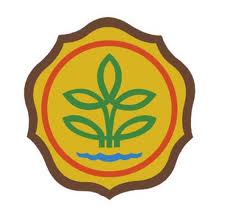 Epidemiologi Lapangan Tingkat Dasar
Sesi 9 – Mengumpulkan data dan menghitung kasus
Rekaman file PowerPoint
Di sesi 9 kita akan membahas:
Berbagai ide mengenai cara-cara mengumpulkan data dan menghitung kasus
Lengkapi investigasi penyakit awal (Sesi 4)
Susun definisi kasus dan pisahkan hewan dalam kasus dan non kasus
3. Kumpulkan data untuk kasus dan bukan kasus
Terapkan analisis sederhana terhadap data kasus dan bukan kasus untuk menjelaskan penyakit dan mengidentifikasi kemungkinan penyebabnya
Jelaskan temuan-temuan awal yang Anda peroleh dan buat rekomendasi
[Speaker Notes: VOICE OVER

Selama sesi ini kita akan menelaah beberapa ide mengenai bagaimana mengumpulkan data dan menghitung kasus penyakit

Daftar di bagian bawah slide menunjukkan posisi langkah-langkah tersebut dalam kerangka proses investigasi yang lebih luas.]
Di tempat Pak Budi
2 sapi diare

Pak Paimin (paravet) mengunjungi peternakan
[Speaker Notes: VOICE OVER

Pak Paimin memikirkan informasi terpenting apa yang perlu dia peroleh. Dia menelepon Pak Budi dan bertanya apa yang terjadi 2 minggu sebelum hewan sakit dan dari mana anak sapi berasal.
 
Pak Budi akhirnya memberitahu Pak Paimin bahwa dia pergi meninggalkan peternakan selama 10 hari dan baru kembali 4 hari sebelum hewan mulai sakit. Saudara iparnyalah yang menjaga peternakan selama dia pergi.
 
Anak sapi sakit diberikan oleh temannya, Pak Soleh, yang tinggal di desa lain. 
 
Sekarang Pak Paimin harus menelepon Pak Soleh dan mencari informasi mengenai anak sapi itu. Tetapi, pertama-tama dia harus melihat data di iSIKHNAS dan melihat apakah ada laporan kejadian sakit dari desa itu atau apakah ada wilayah-wilayah yang terserang diare.]
Pengumpulan data pada kasus dan bukan-kasus
Kapan pertama kali kasus ini terlihat (tanggal) 
 
Tanggal ketika setiap hewan yang terserang penyakit menunjukkan tanda-tanda klinis penyakit
 
Lokasi hewan ketika hewan untuk kali pertama menunjukkan tanda-tanda penyakit dan di mana hewan berada dalam hari-hari  sampai minggu-minggu  sebelum mereka sakit
 
Lokasi semua hewan sehat di peternakan pada periode yang sama (bukan-kasus)
 
Lalu lintas hewan apa pun yang masuk atau  keluar peternakan pada periode yang sama
 
Segala pengobatan atau perawatan yang diberikan pada hewan
 
Perubahan-perubahan lain
[Speaker Notes: VOICE OVER

Untuk mengumpulkan data kasus dan bukan-kasus kita mengajukan pertanyaan-pertanyaan dan pengamatan spesifik agar dapat menggolongkan hewan sebagai kasus atau bukan kasus. Hal ini serupa dengan mencari sejarah hewan dalam pemeriksaan klinis.
 
Kita mengajukan pertanyaan pada petani dan juga melakukan pengamatan secara langsung untuk mengumpulkan data mengenai hewan. 

Beberapa informasi yang mungkin perlu dikumpulkan:
Kapan pertama kali kasus penyakit terlihat?
Apakah mungkin kita mengetahui tanggal persisnya saat setiap hewan yang terserang penyakit menunjukkan tanda-tanda klinis?
Di mana hewan berada ketika mereka sakit dan di mana mereka berada dalam beberapa hari sebelum mereka sakit?
Apakah mungkin mengumpulkan informasi mengenai semua hewan di peternakan yang terkena dampak (atau yang digembalakan bersama-sama hewan lain dalam populasi hewan di desa) selama beberapa hari sebelum kasus mulai terjadi?
Apakah ada lalu-lintas hewan masuk atau keluar kawanan? 
Semua pengobatan yang diberikan pada hewan (apa dan kapan diberikan)?
Perubahan-perubahan lain seperti perubahan pakan, atau bahan kimia yang dibuang di got atau sungai,  atau pagar yang baru didirikan, dll.?]
Mengumpulkan data kasus dan bukan-kasus
[Speaker Notes: VOICE OVER

Data juga dapat dikumpulkan dari:
 Pengamatan langsung tanda-tanda penyakit pada hewan
Atau dari hasil laboratorium]
Sesi 9 - Rangkuman
Data kasus dan bukan-kasus berasal dari: 
Pertanyaan yang disampaikan kepada peternak
Pengamatan langsung tanda-tanda penyakit pada hewan
Hasil laboratorium
Untuk mengumpulkan data tentang kasus dan non-kasus, Anda perlu sebuah peternakan besar (dengan banyak hewan) atau bekerja di beberapa peternakan (di sebuah desa dengan padang untuk merumput bersama atau kesempatan bagi hewan untuk campuran bersama).
[Speaker Notes: VOICE OVER

Dalam sesi ini kita telah meninjau berbagai cara yang berbeda untuk mengumpulkan data kasus dan bukan-kasus]
Akhir video